ТВОИ КЛАССНЫЕ ДРУЗЬЯ.
5 класс.
Толочкова Э.Р.
Какова главная мысль стихотворения?
Людей неинтересных в мире нет.Их судьбы — как истории планет.У каждой все особое, свое,и нет планет, похожих на нее.А если кто-то незаметно жили с этой незаметностью дружил,он интересен был среди людейсамой неинтересностью своей.У каждого — свой тайный личный мир.Есть в мире этом самый лучший миг.Есть в мире этом самый страшный час,но это все неведомо для нас.
                                                       Е. Евтушенко
Проблемный вопрос
Чем различаются люди?
 Какую роль люди разных национальностей и возможностей играют в жизни общества?
План урока:
Различия между людьми.
Друзья, приятели, враги
Люди с ограниченными возможностями.
Дружба детей разных национальностей.
Различия между людьми.
На основе примера продолжите заполнение  таблицы
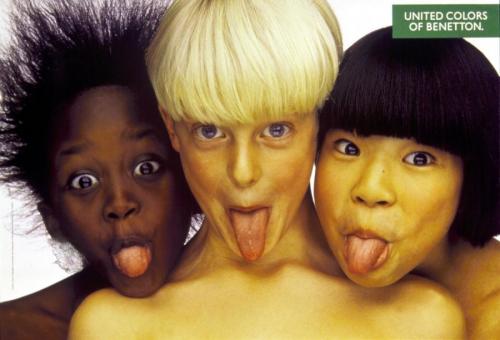 Друзья, приятели, враги.
«Песня о друге» Владимир Высоцкий.
Какая пословица соответствует данной песни?
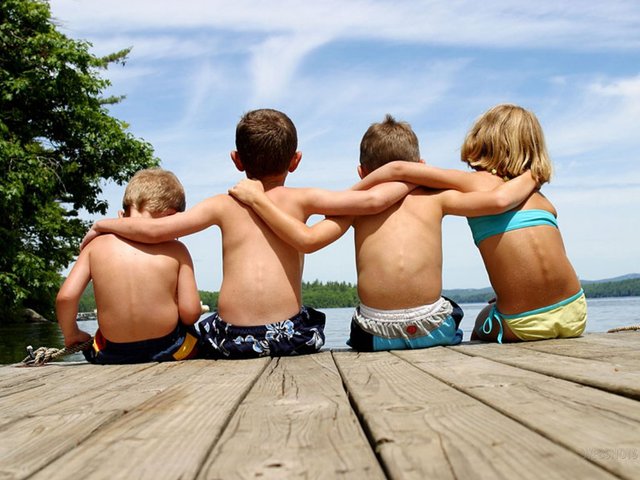 «Друзья познаются в беде»
Выполните задание.
Продолжите предложение:
В нашей стране по закону все имеют право на бесплатное образование не зависимо от: 
1)______________
2)_____________
3)_____________
.Дети с ограниченными возможностями
Найдите в учебнике определение данному понятию запишите его в тетрадь. 
Дети имеющие нарушения в физическом и (или) психическом развитии, которые не позволяют им самостоятельно  жить в обществе.
Как вы думаете, от чего зависит отношение человека к своему недугу? Почему разные люди по- разному справляются с проблемами своего здоровья? Какую роль в этом играют окружающие?
Дружба детей разных национальностей.
Что позволяет народам России в течении многих столетий жить в мире и согласии?
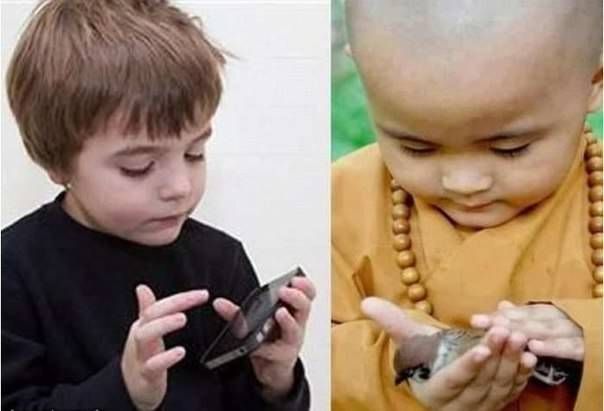 Чем различаются люди?
Какую роль люди разных национальностей и возможностей играют в жизни общества?
Домашнее задание
1 группа учебник стр. 42 вопрос 3
2 группа учебник стр. 42 вопрос 1 
3 группа  рабочая  тетрадь задание  №6
ОТВЕТЬТЕ НА ВОПРОСЫ